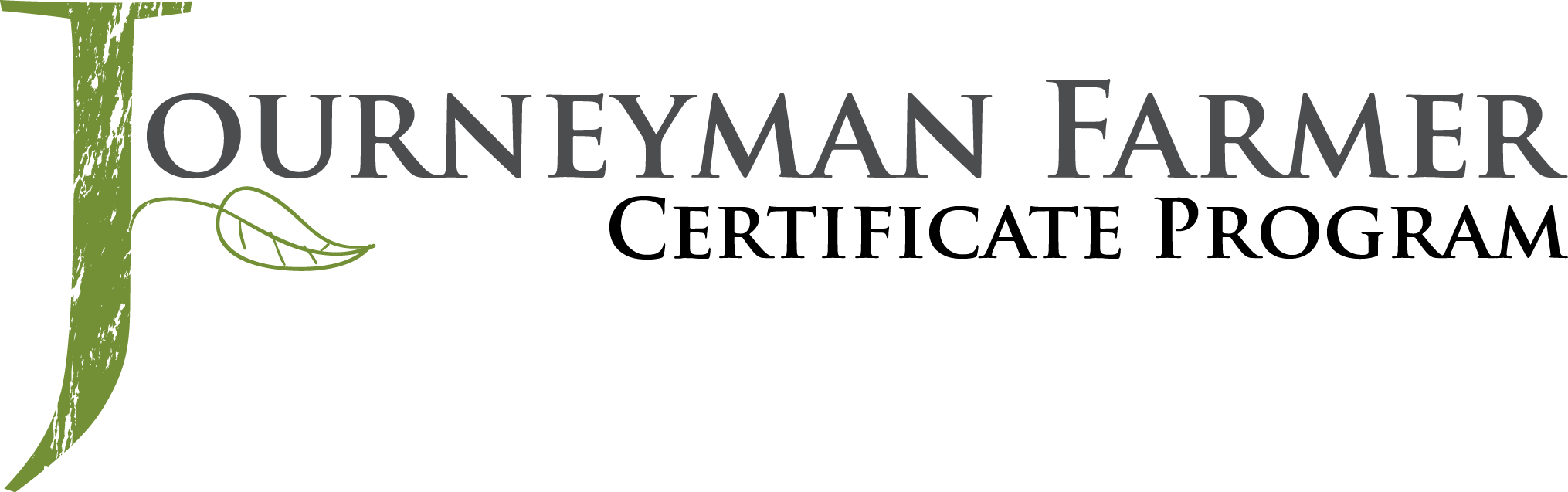 Small Fruit and Vegetable Production
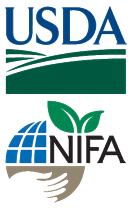 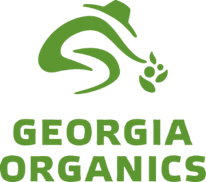 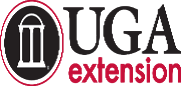 Session 6Postharvest Learning Activity
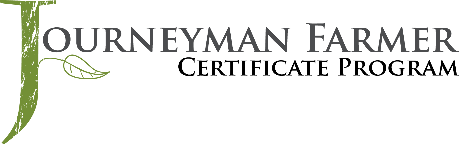 Which of the following are good post harvest handling practices?
Careful handling of produce to prevents cuts and bruising
Smooth harvest containers
Containers filled to the brim to reduce the number needed
Sharp harvest knives
Workers trained on proper harvesting
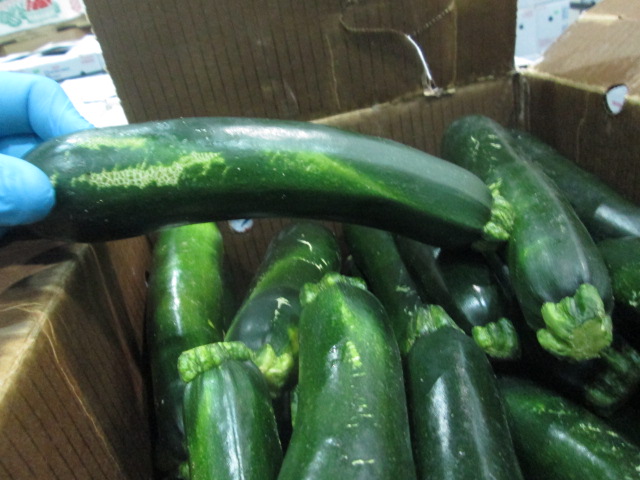 Photo: Tim Coolong
[Speaker Notes: Be gentle when harvesting – large squash growers require workers to wear gloves and use knives to cut fruit from the plant. Don’t throw produce in the field- The picture shows zucchini that was beat up prior to packing – even a small fingernail mark can be a problem- things only get worse in storage- a small injury at harvest will only get worse.]
Which of the following are good post harvest handling practices?
Careful handling of produce to prevents cuts and bruising
Smooth harvest containers
Containers filled to the brim to reduce the number needed
Sharp harvest knives
Workers trained on proper harvesting
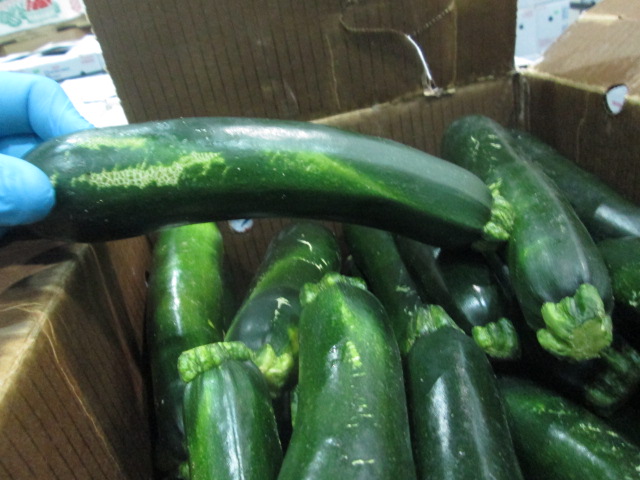 Photo: Tim Coolong
[Speaker Notes: Be gentle when harvesting – large squash growers require workers to wear gloves and use knives to cut fruit from the plant. Don’t throw produce in the field- The picture shows zucchini that was beat up prior to packing – even a small fingernail mark can be a problem- things only get worse in storage- a small injury at harvest will only get worse.]
Which of the following are good post harvest handling practices?
Leave produce in containers in the sun at end of row and pick up at the end of the day
Harvest when produce is cool, but after dew has dried off.
Cool and refrigerate as soon as possible.
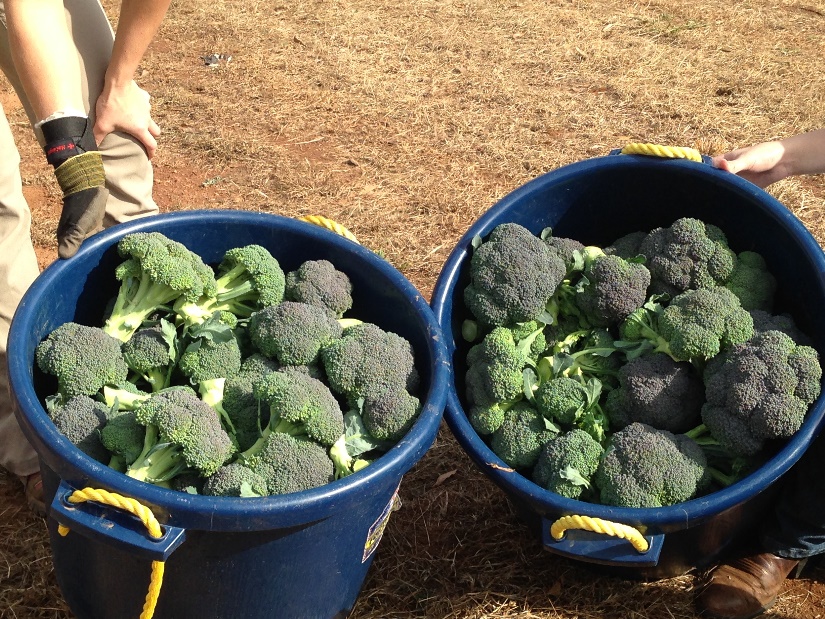 Photo: Julia Gaskin
Which of the following are good post harvest handling practices?
Leave produce in containers in the sun at end of row and pick up at the end of the day
Harvest when produce is cool, but after dew has dried off.
Cool and refrigerate as soon as possible.
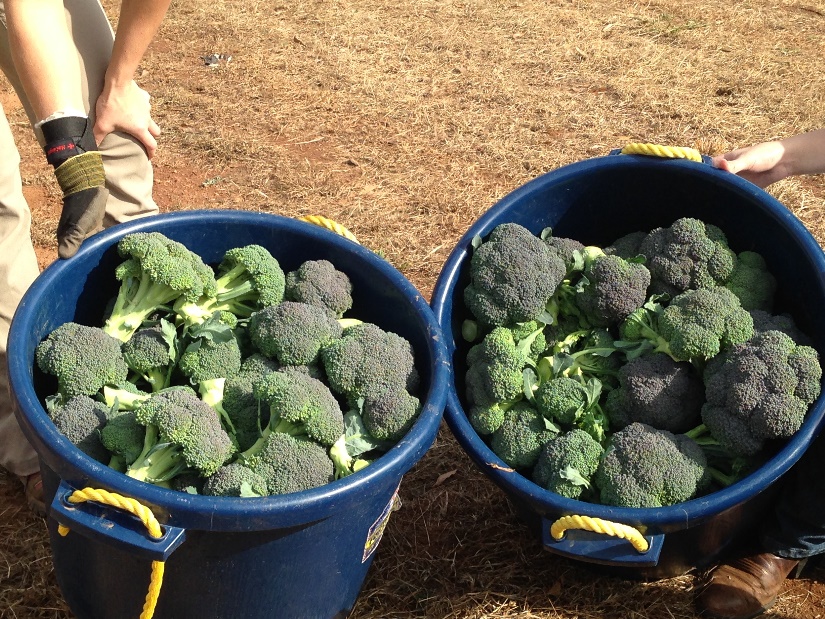 Photo: Julia Gaskin
Which of the following are good post harvest handling practices?
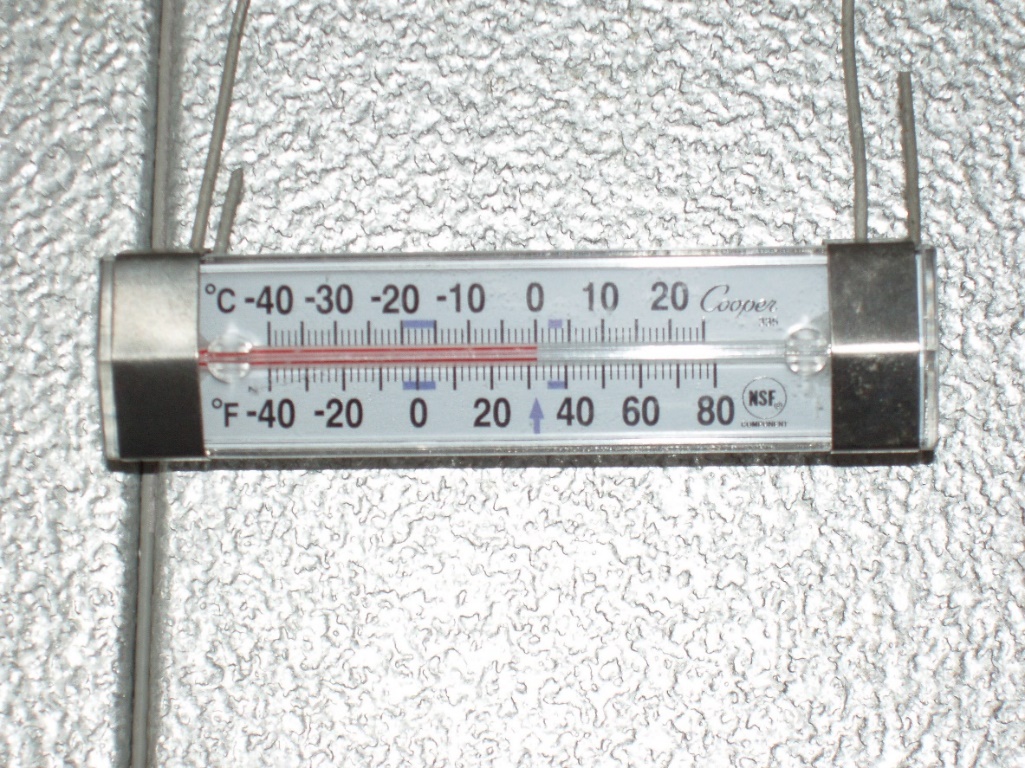 Storing broccoli and greens at 32 to 35 oF
Storing ripe tomatoes below 55 oF
Storing squash at 50 to 55 oF
Photo: Tim Coolong
Which of the following are good post harvest handling practices?
Storing broccoli and greens at 32 to 35 oF
Storing ripe tomatoes below 55 oF
Storing squash at 50 to 55 oF
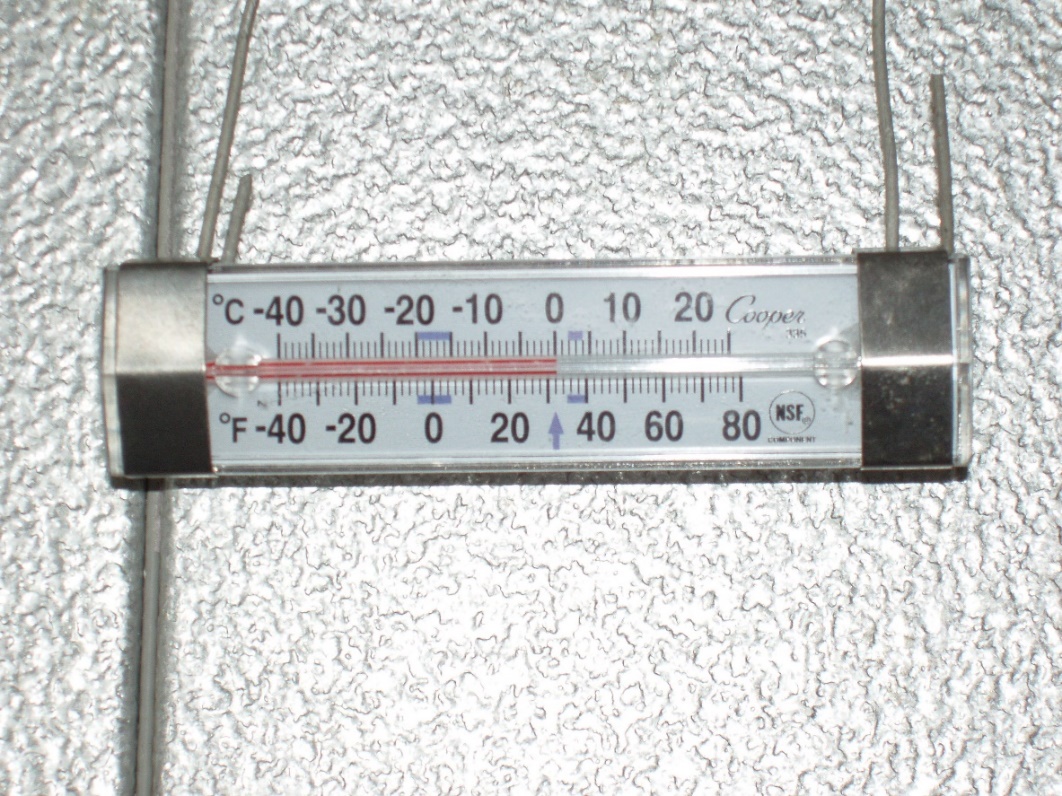 Photo: Tim Coolong
Five Factors that Affect Shelf Life
Harvest handling
Reduce field heat
Proper temperature
Ethylene sensitivity
Surface area of crop
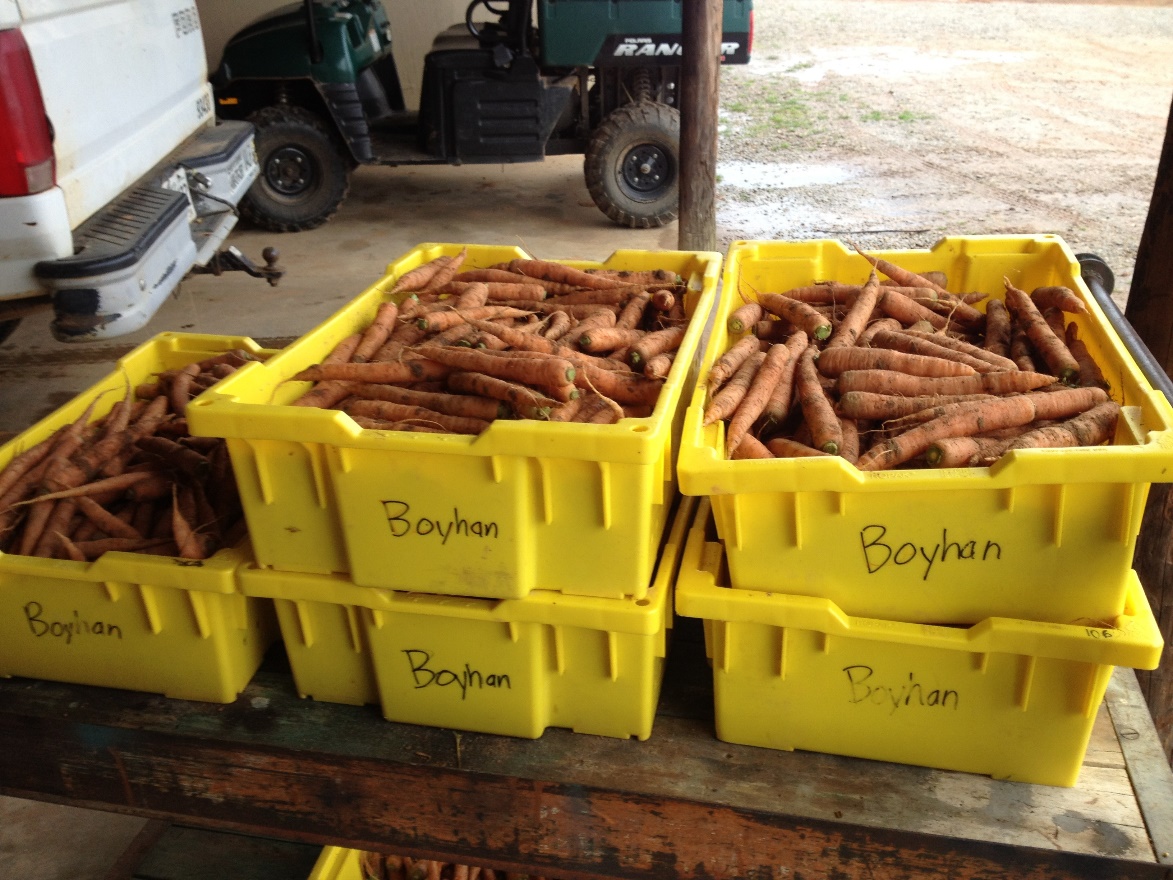 Photo: George Boyhan
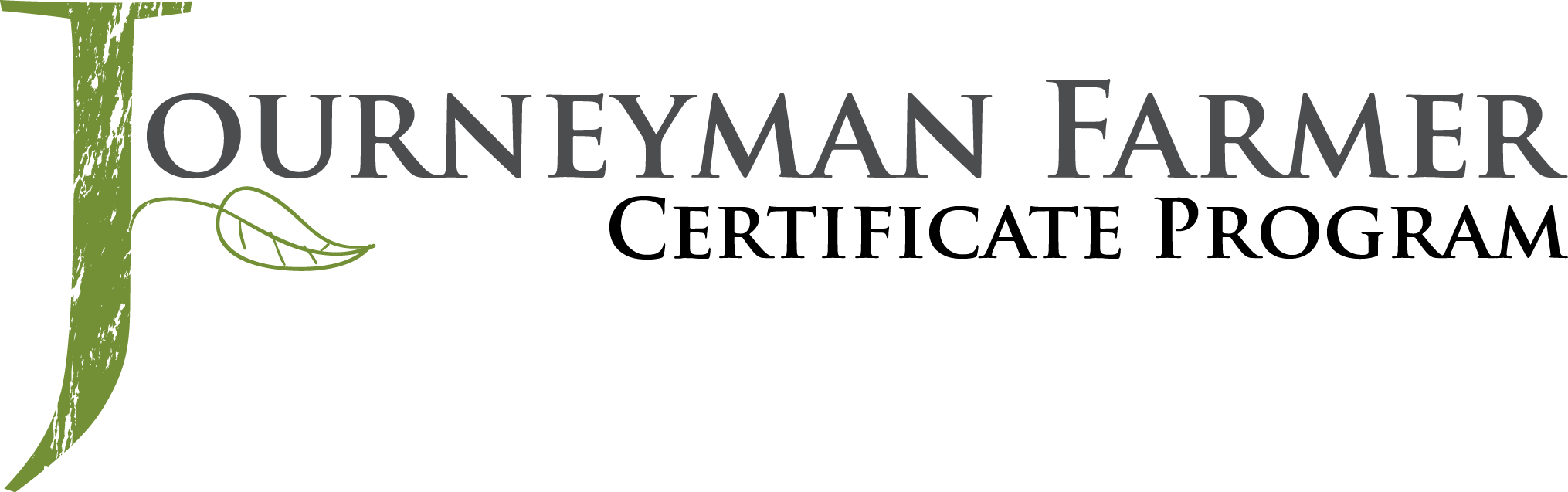 This material is based upon work that is supported by the National Institute of Food and Agriculture, U.S. Department of Agriculture, under award number 2015-70017-22861.
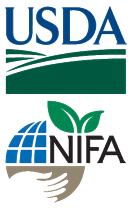 Beginning Farmer and Rancher 
Development Program
Developing the Next Generation
 of Sustainable Farmers in Georgia Grant
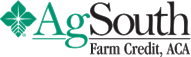 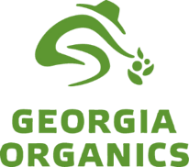 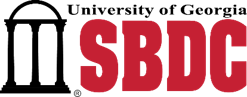 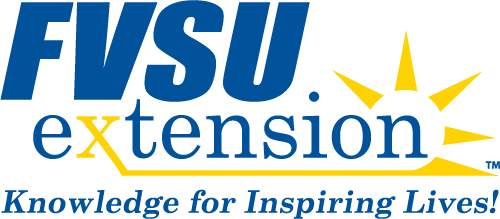 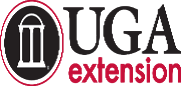 [Speaker Notes: This publication is simply the best postharvest manual for small growers – hands down.]